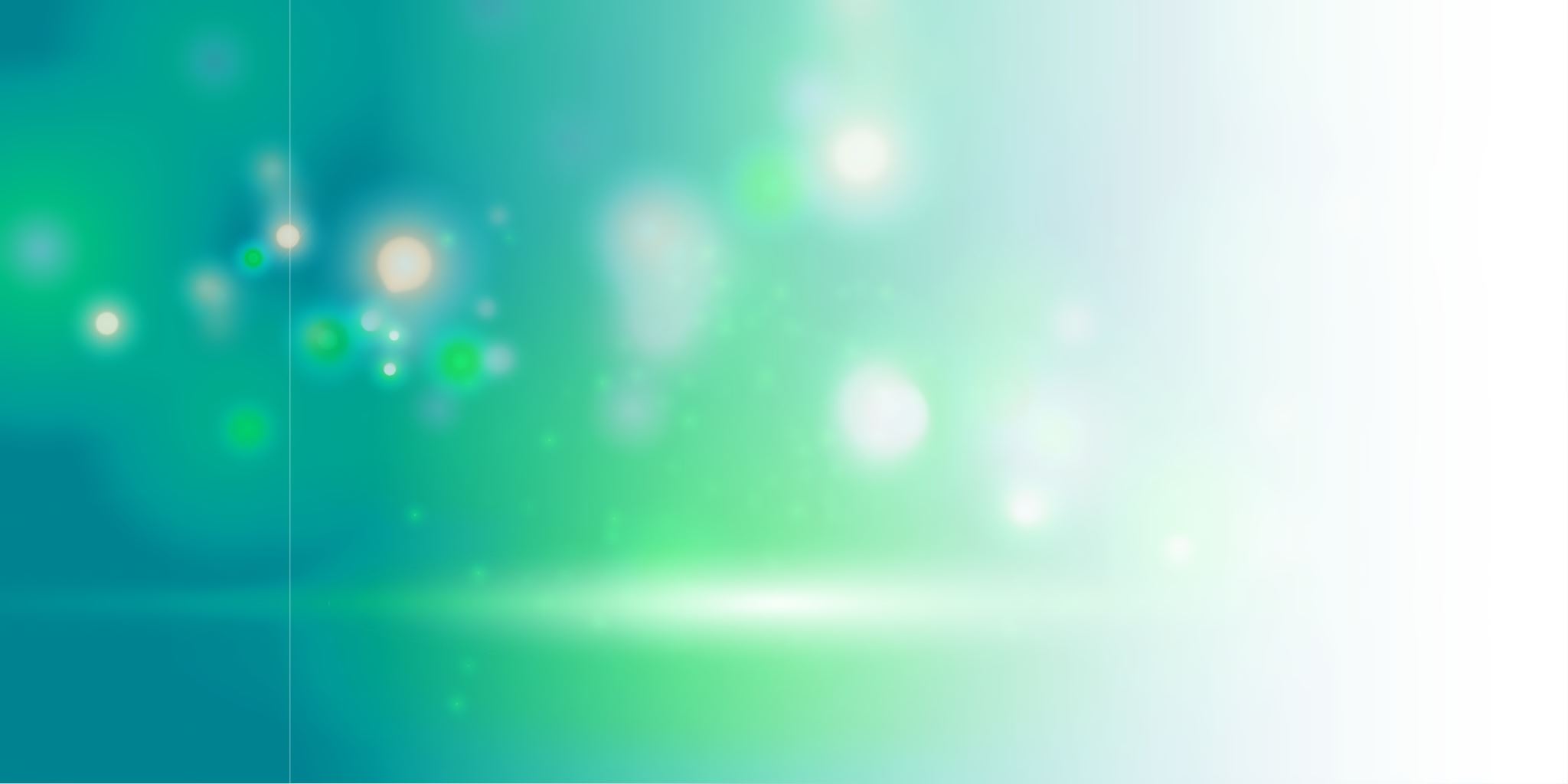 PROJEKT LES A VODA
Co jsme ulovili v našem okolí
MIA – jarní květiny
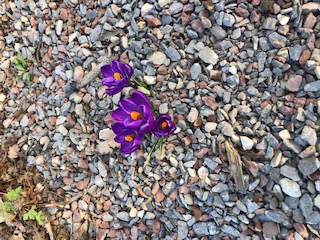 TOMÁŠ – pozoruje  přírodu -                                 video
VILDA – tvoří zahrádku
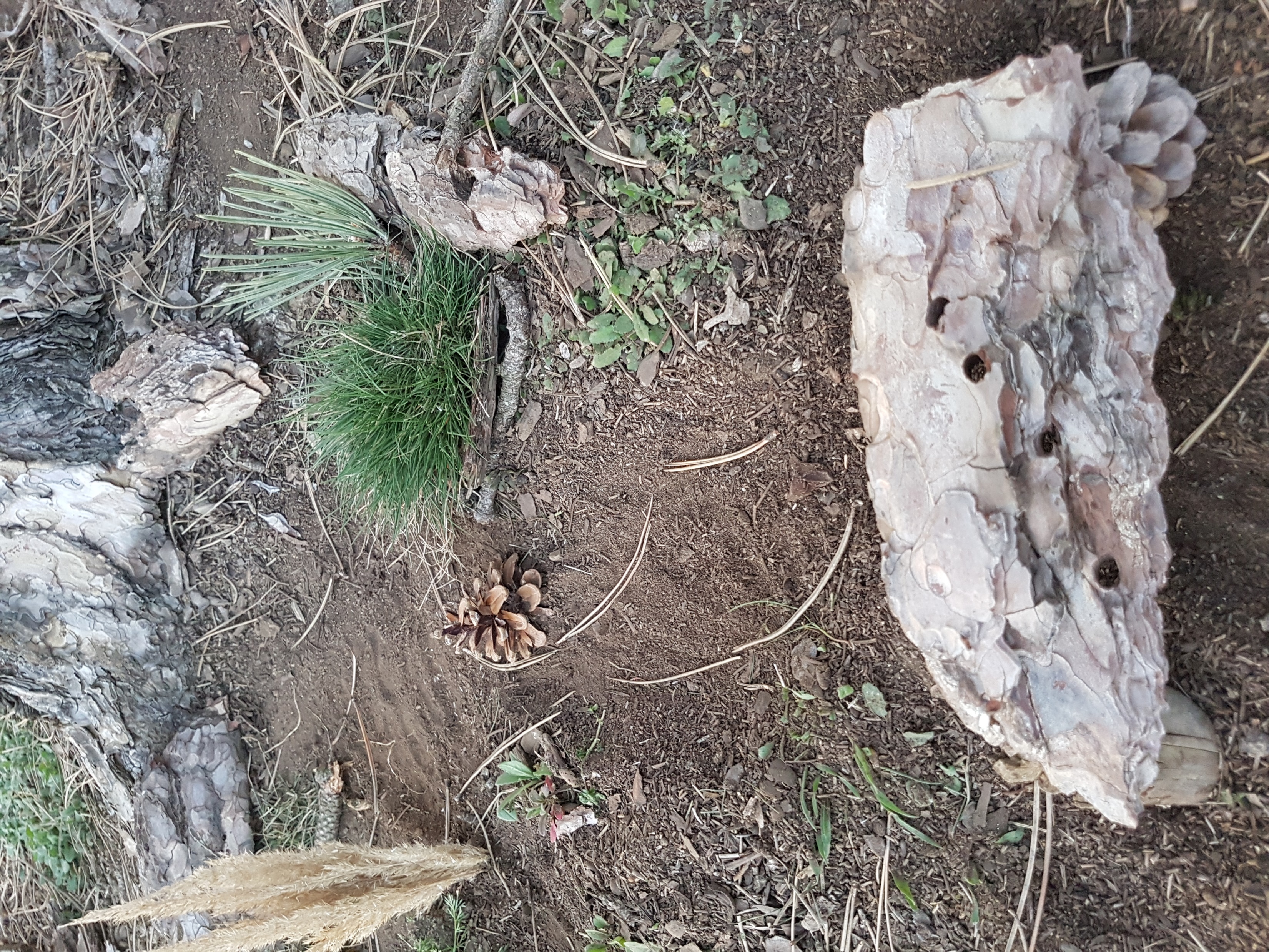 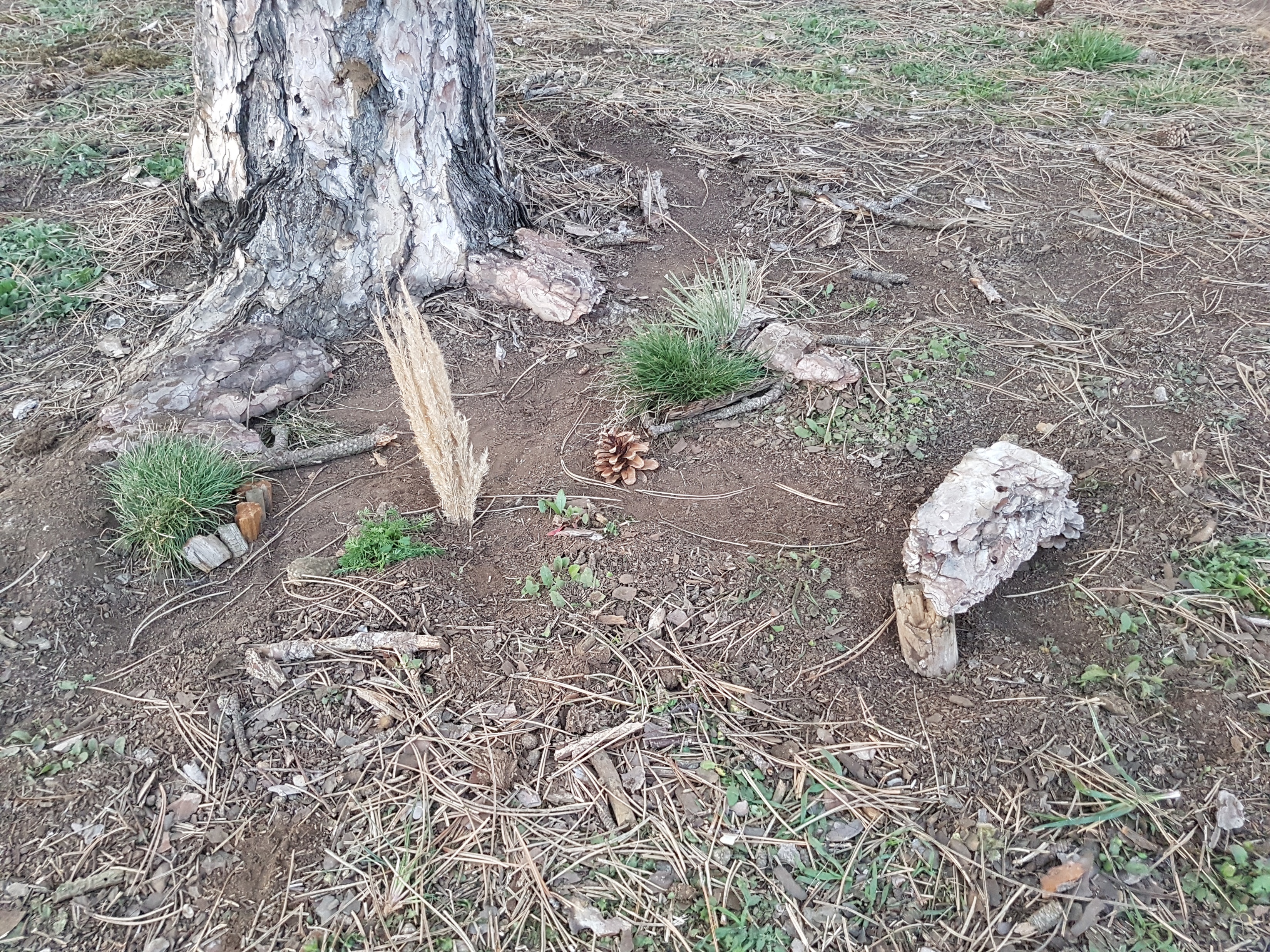 SÁRA Č. – lesní skřítci